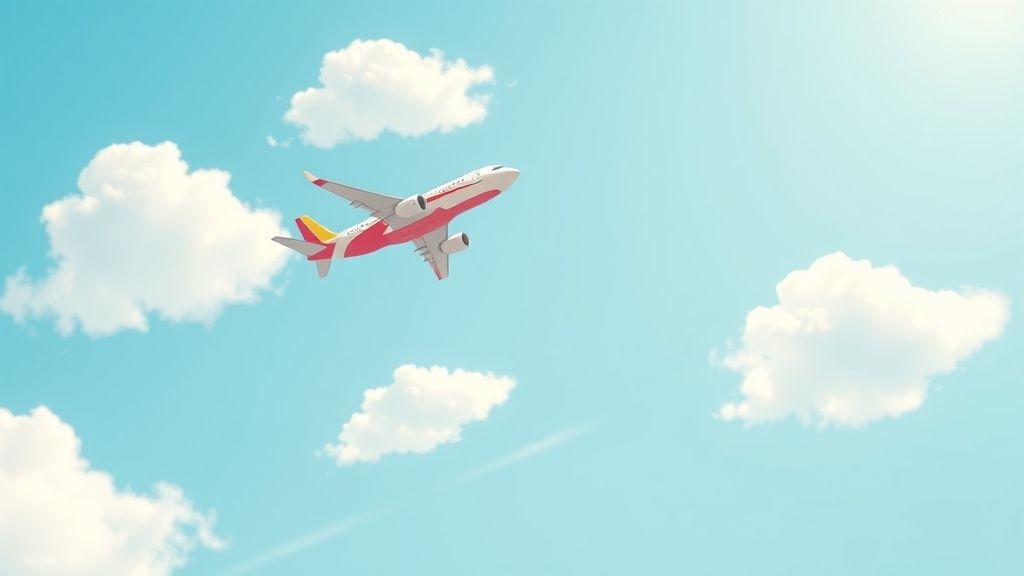 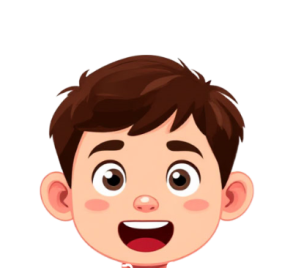 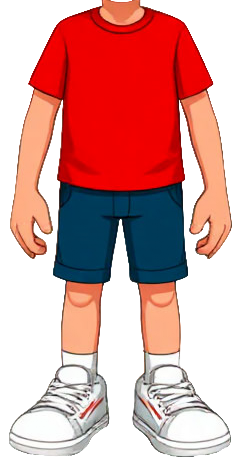 Я готов лететь!
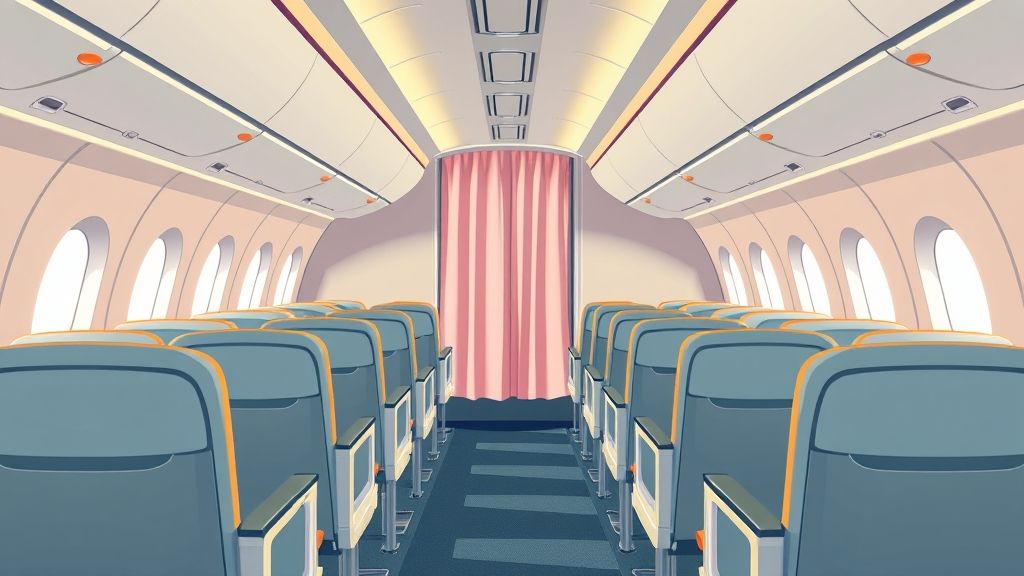 Я нахожу место, которое указано в билете
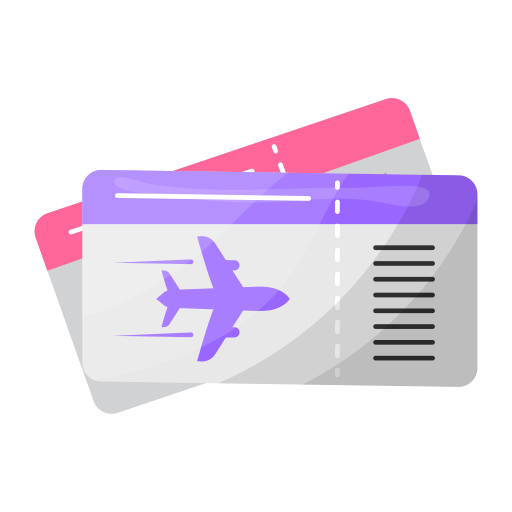 4
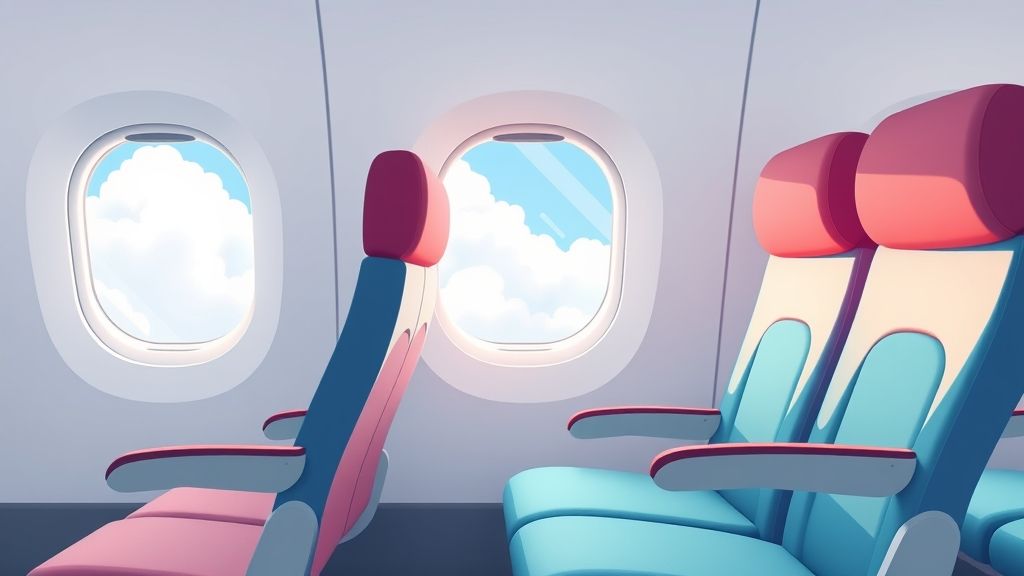 Я занимаю место и пристегиваюсь ремнем
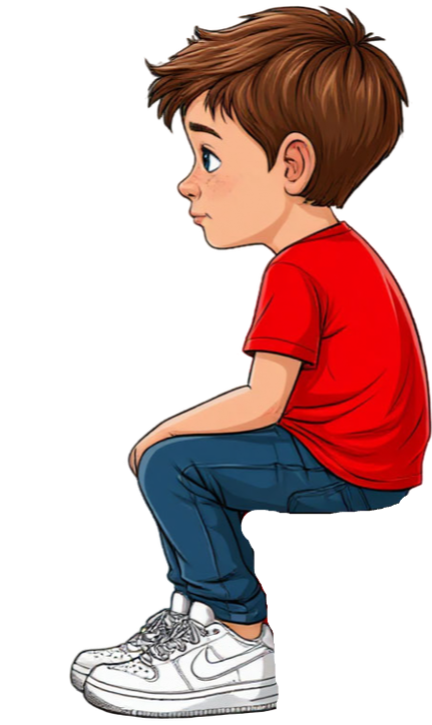 та же
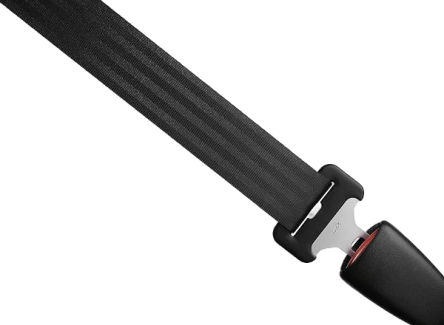 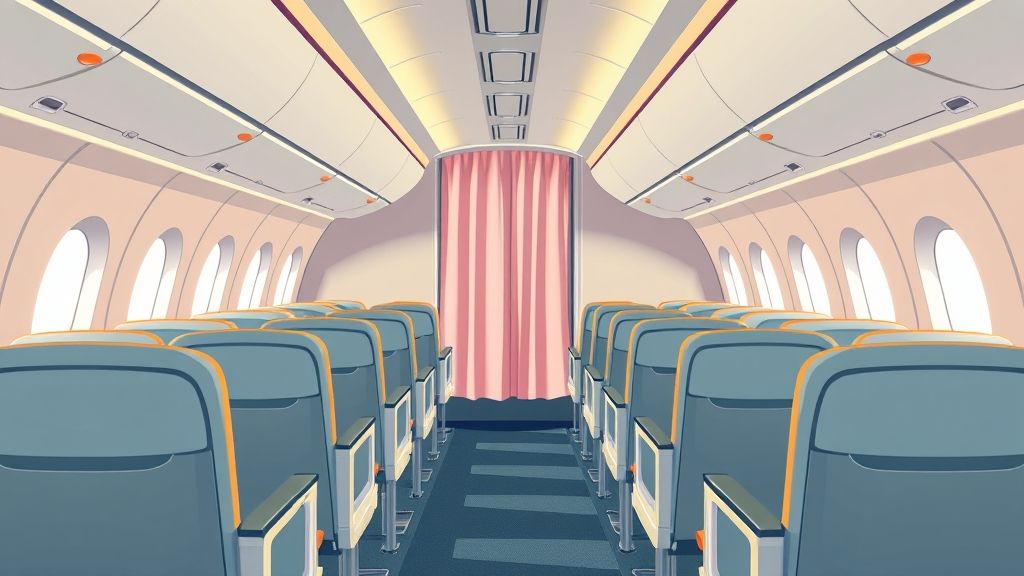 Это стюардесса. Она следит за порядком и помогает.
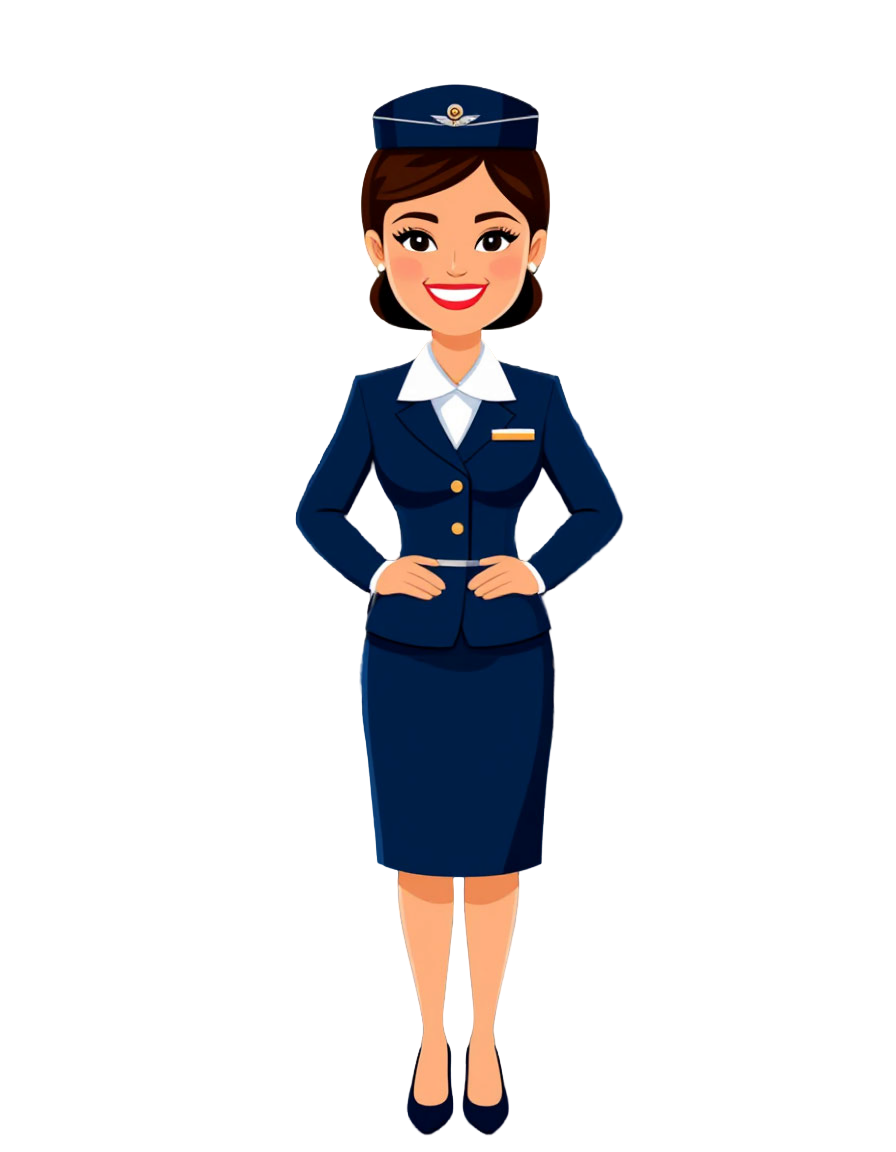 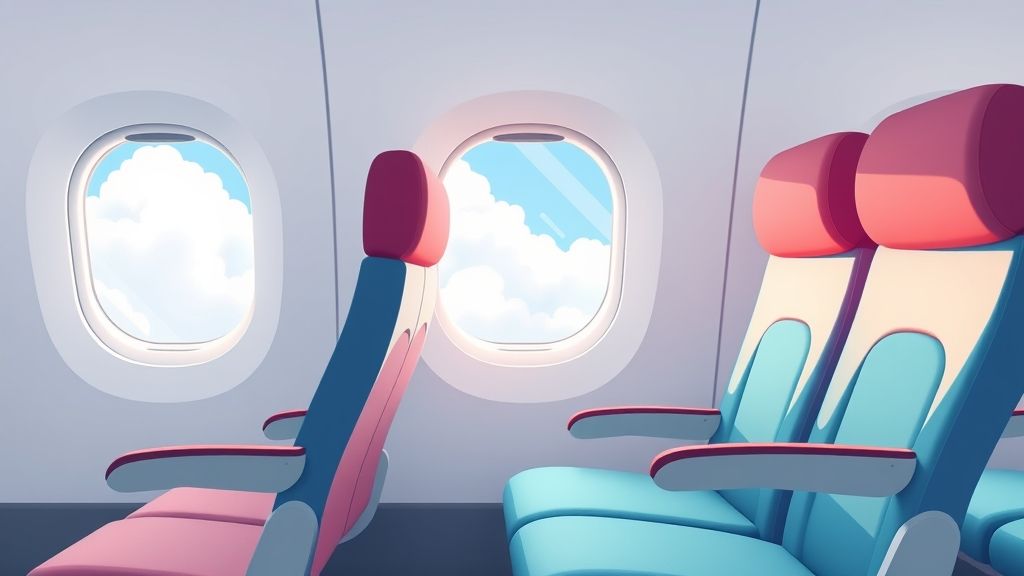 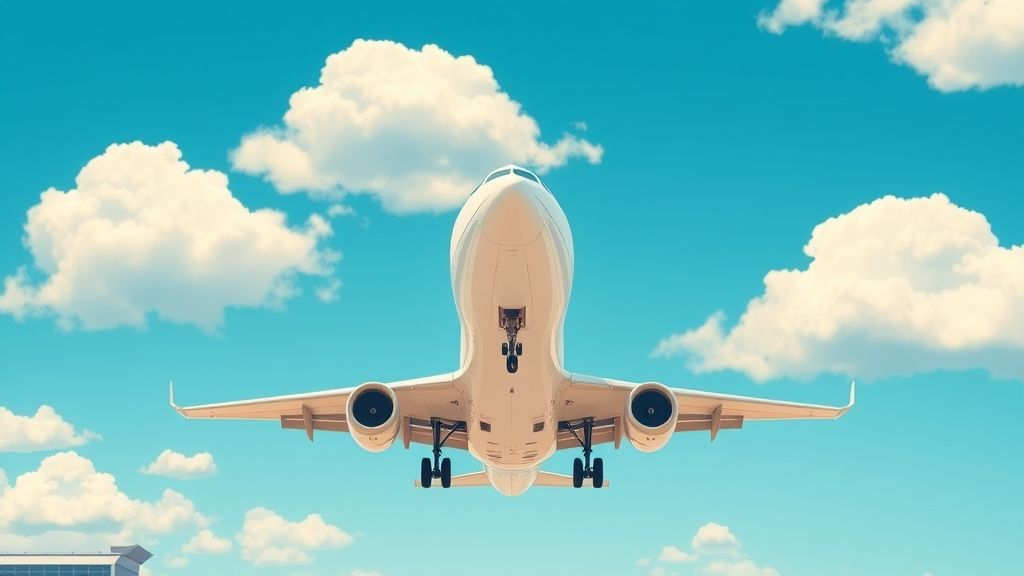 Когда мы будем взлетать, может немного заложить уши, обычно от этого помогает конфета
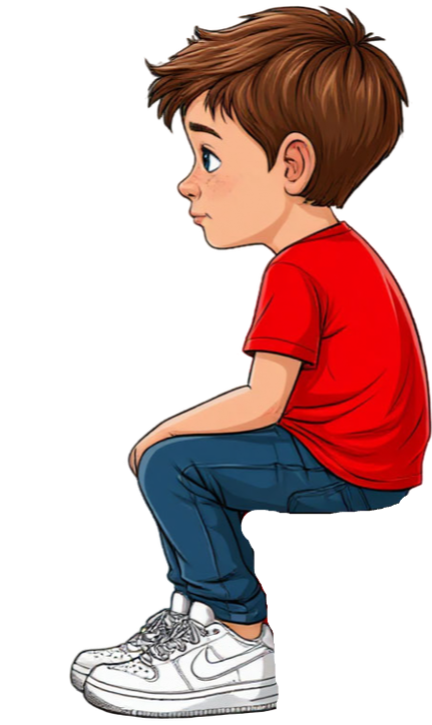 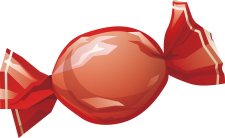 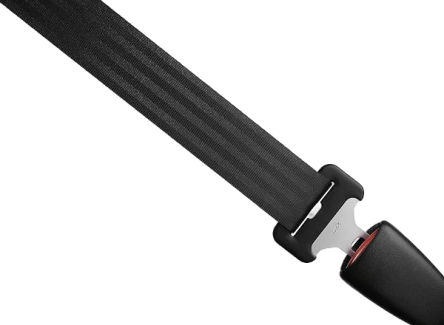 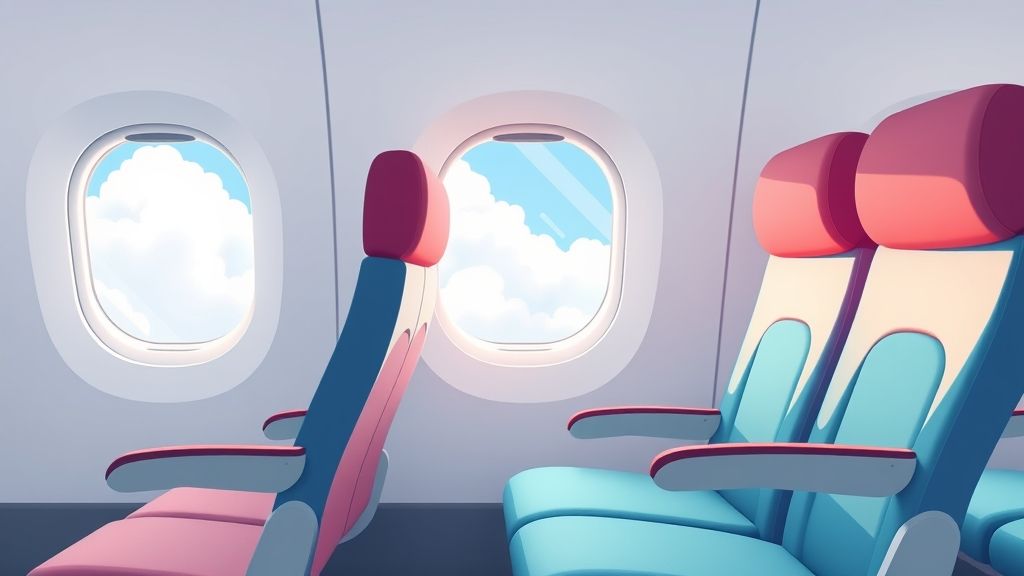 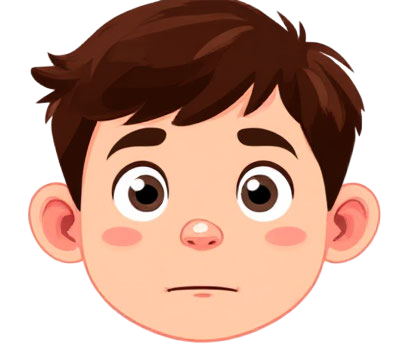 Когда разрешат, я могу отстегнуть ремень и даже встать
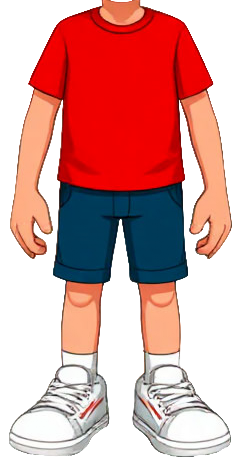 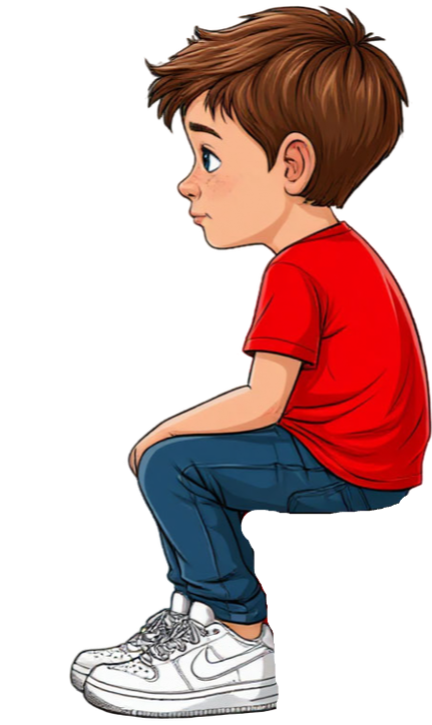 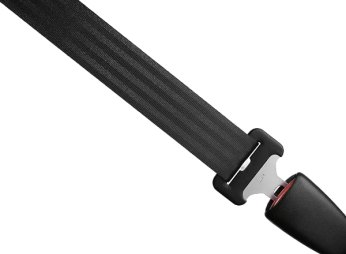 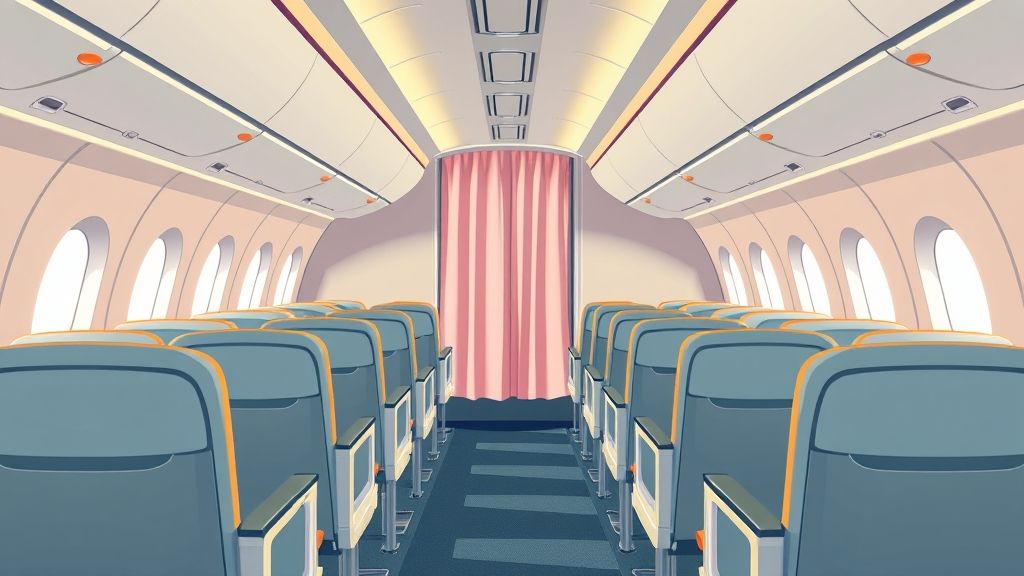 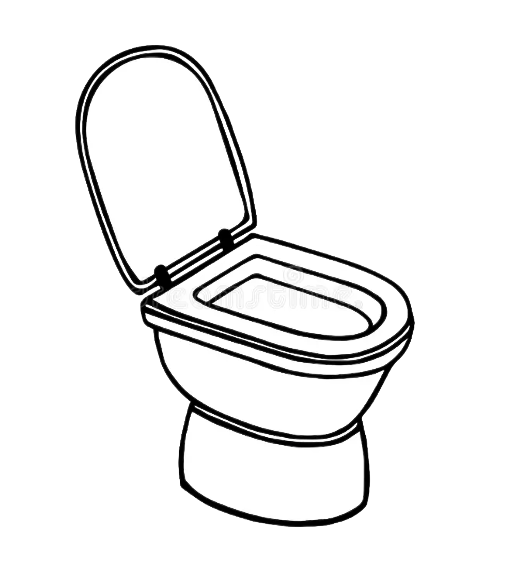 Если нужно, могу пойти в туалет
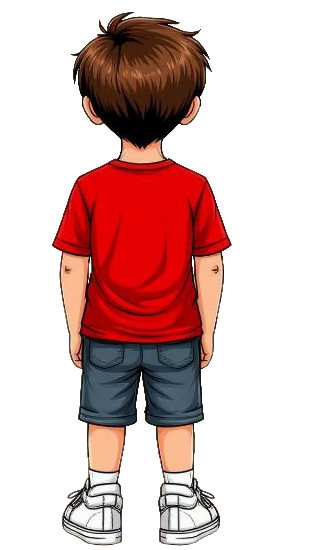 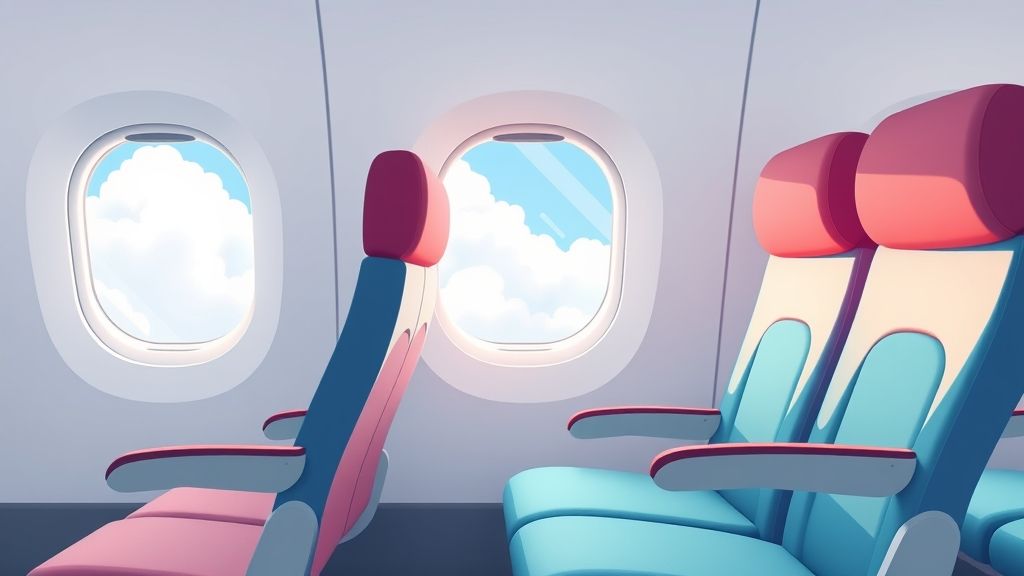 Полет идет долго. Но я успею сделать много интересного! Будет здорово!
Я могу читать
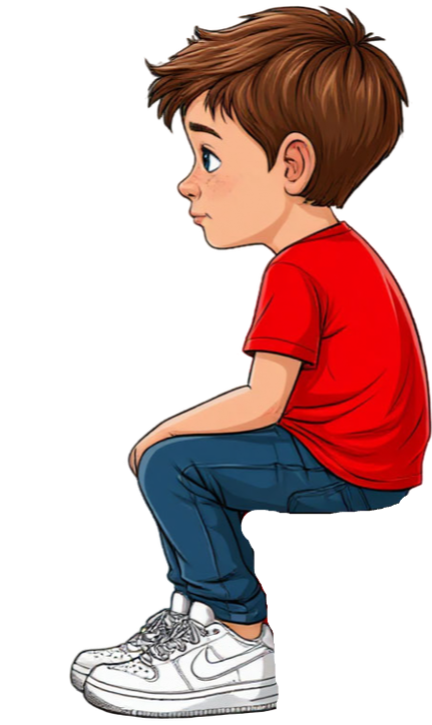 играть
поесть
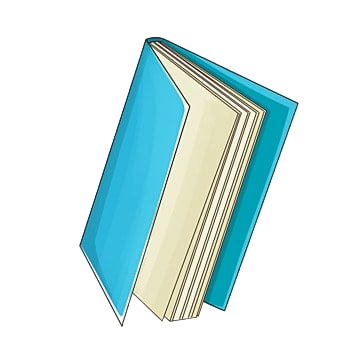 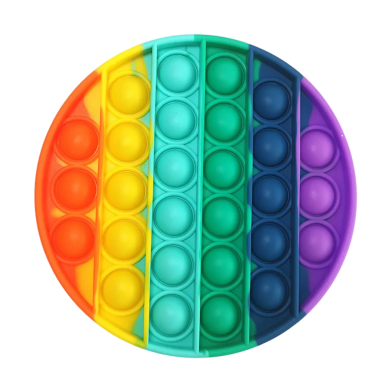 смотреть мультфильмы и играть на планшете
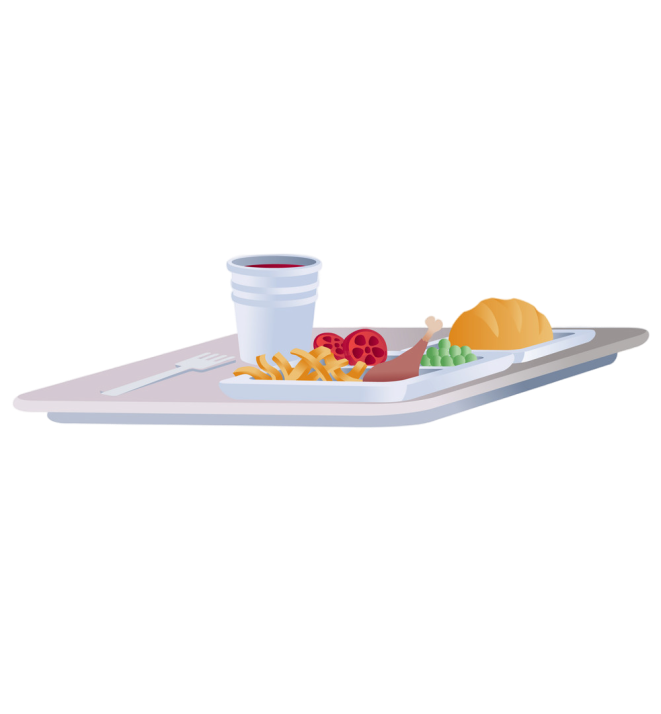 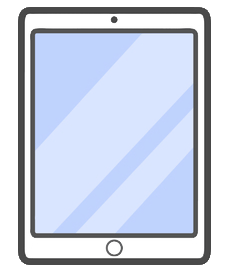 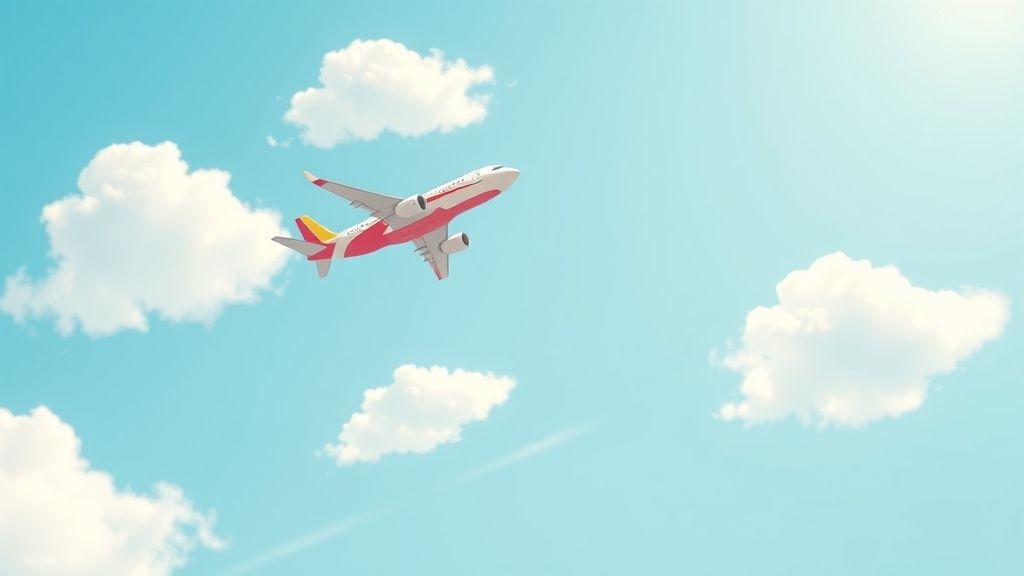 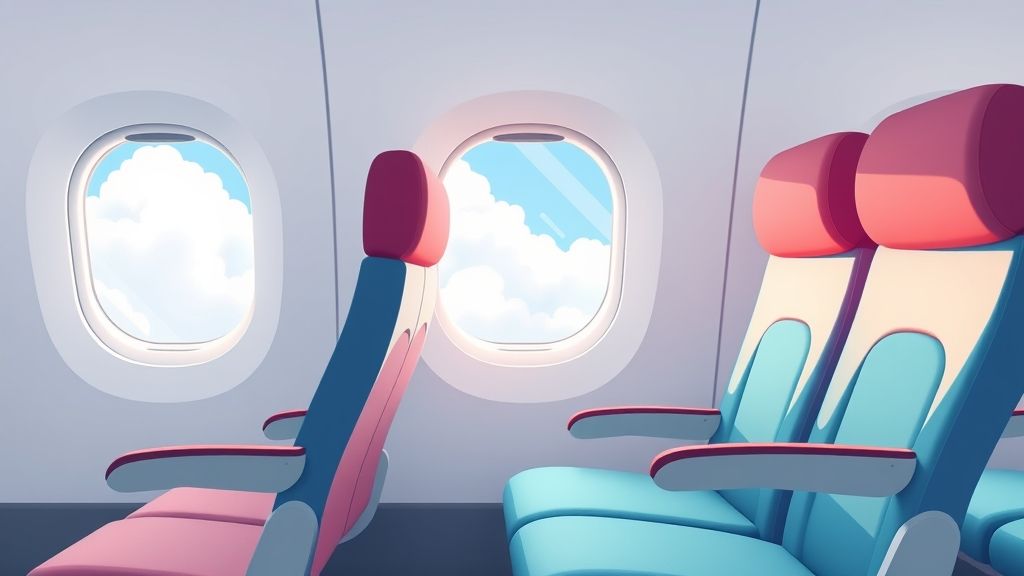 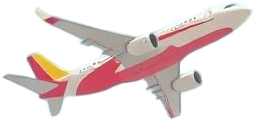 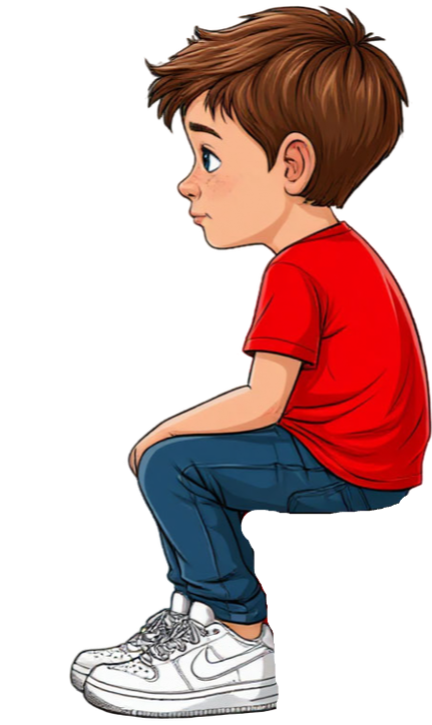 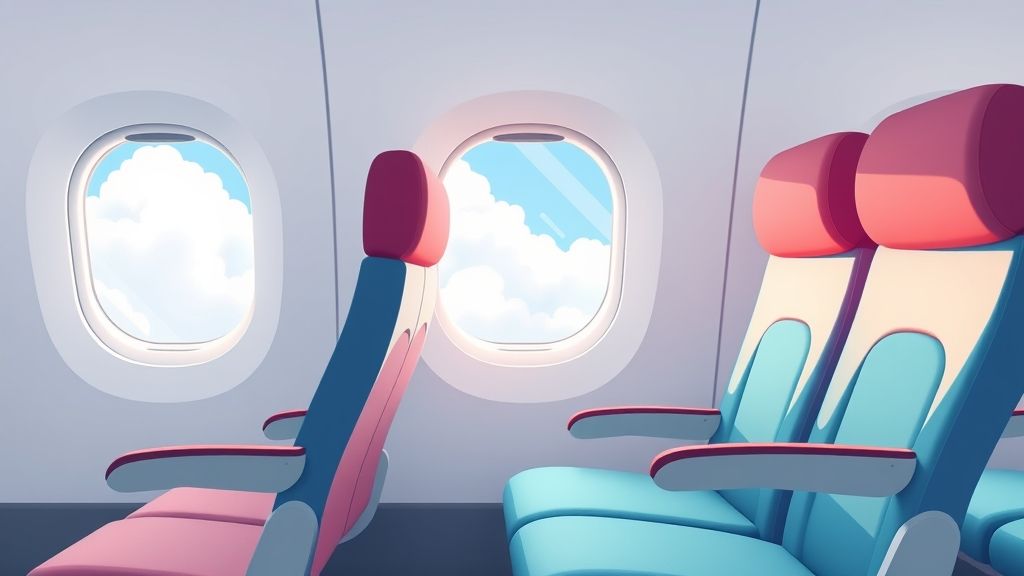 Иногда самолет может немного трясти.Это называется «турбулентность».Так бывает.
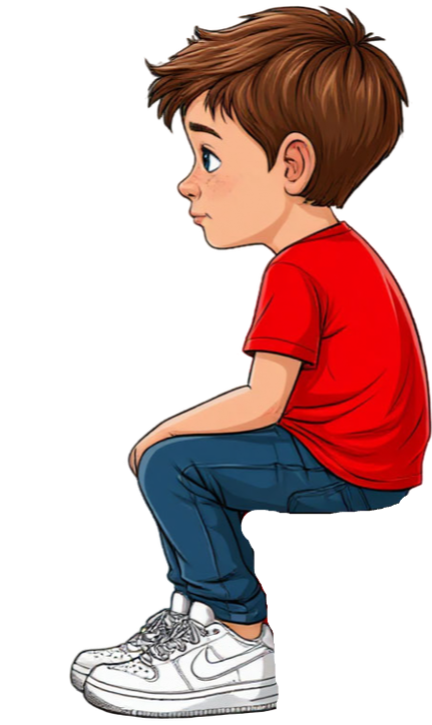 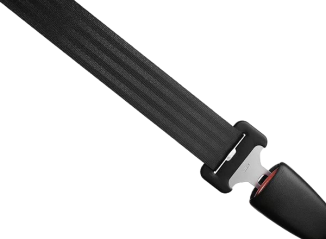 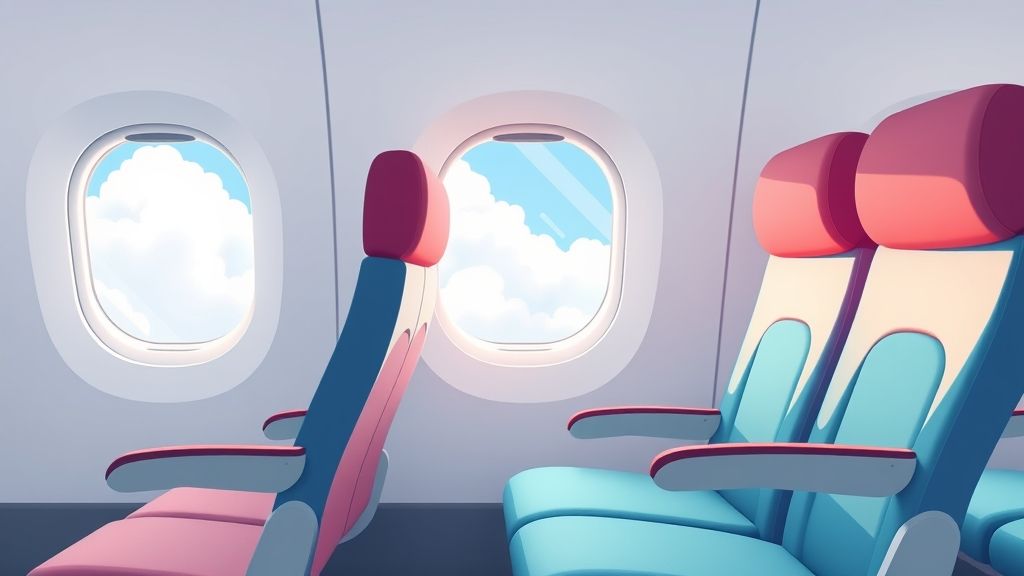 Когда самолет начнет снижаться, мне снова понадобится конфета
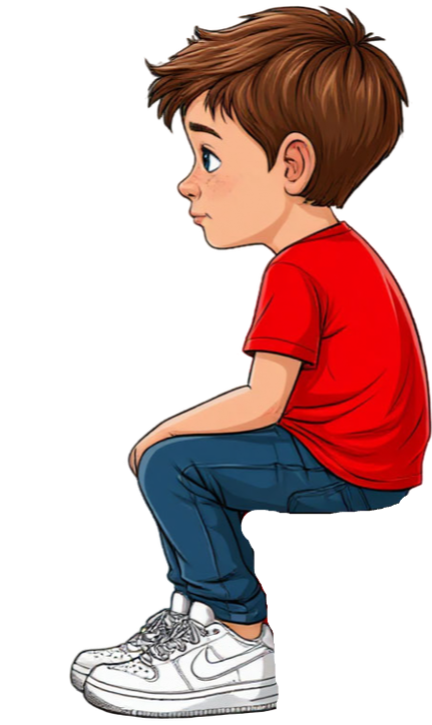 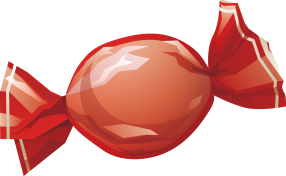 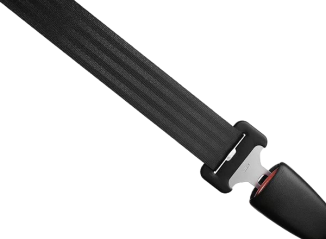 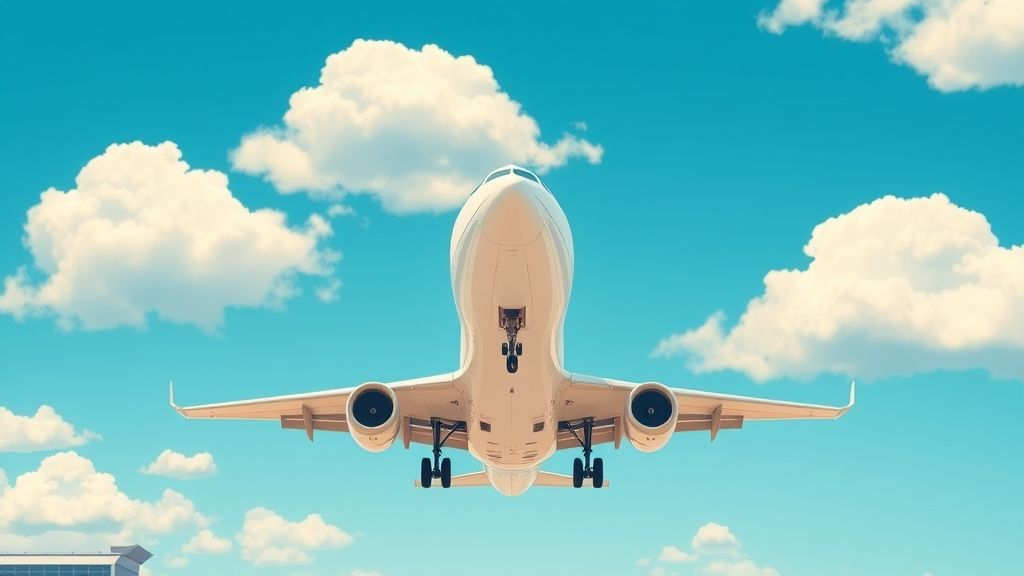 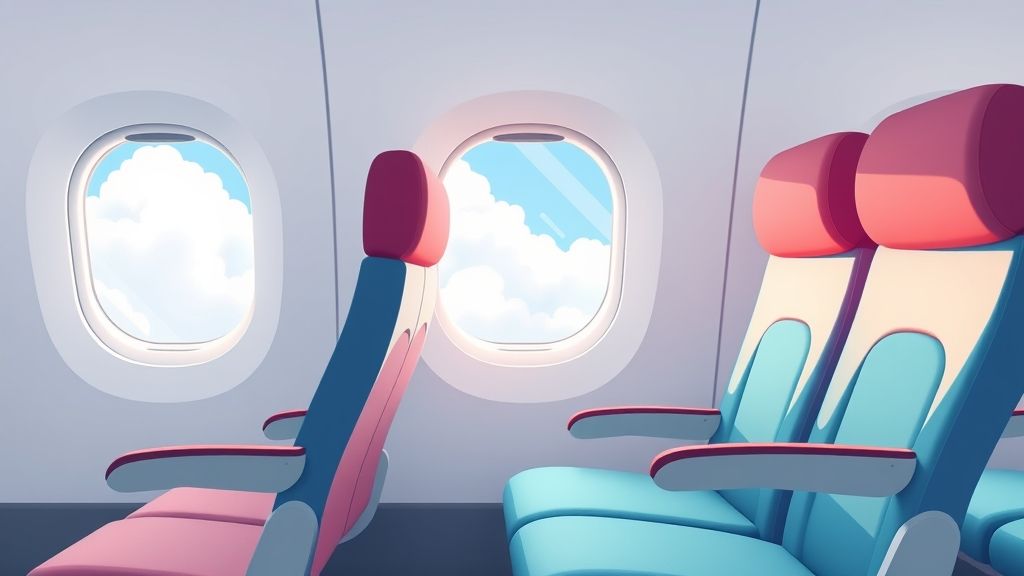 Самолет немного подпрыгнет. Это значит, приземлились!
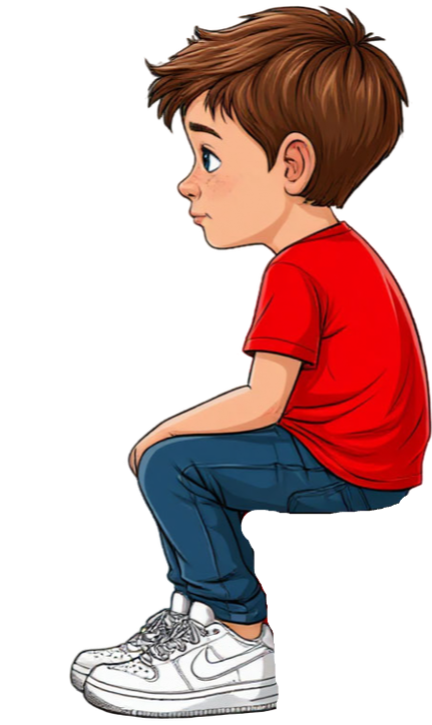 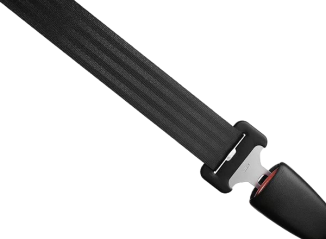 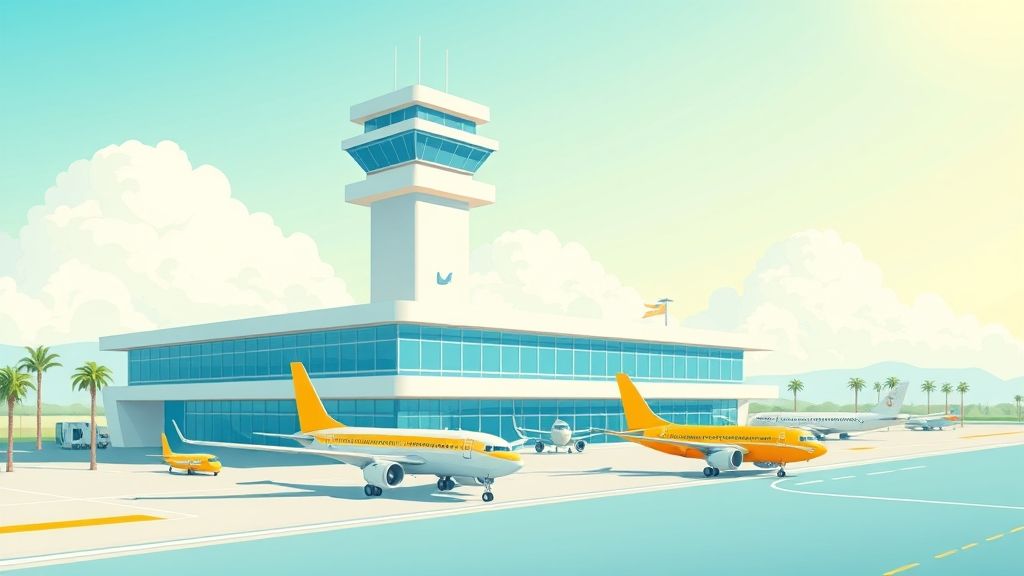 А вот и новый аэропорт!
Я прилетел!
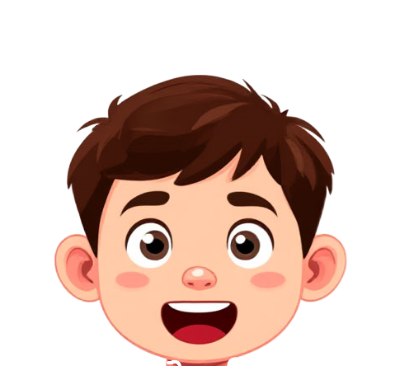 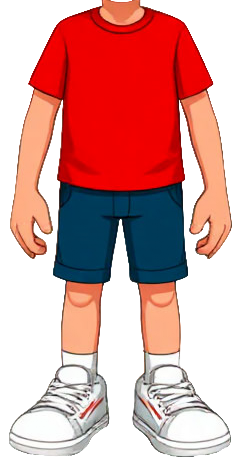 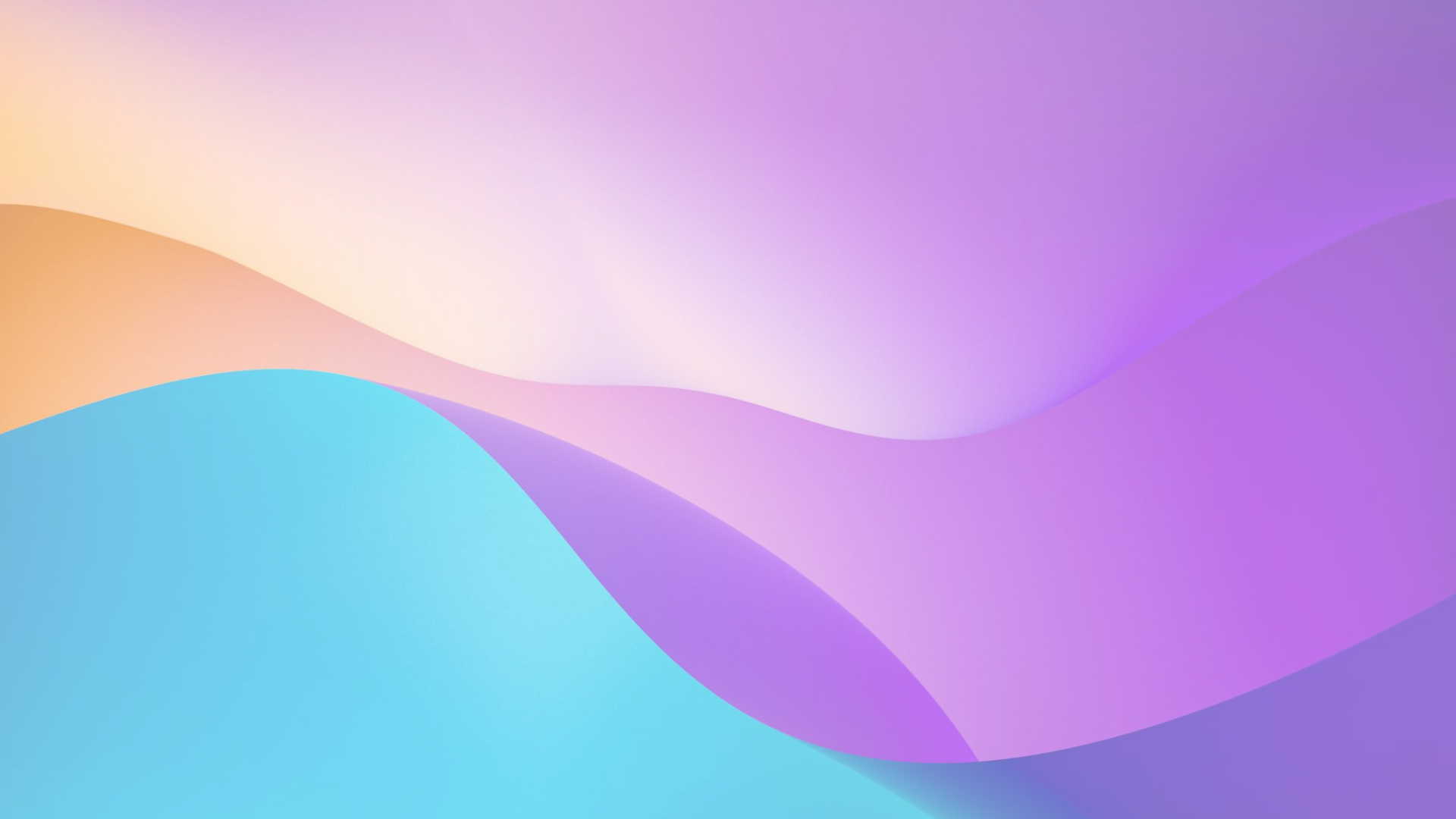 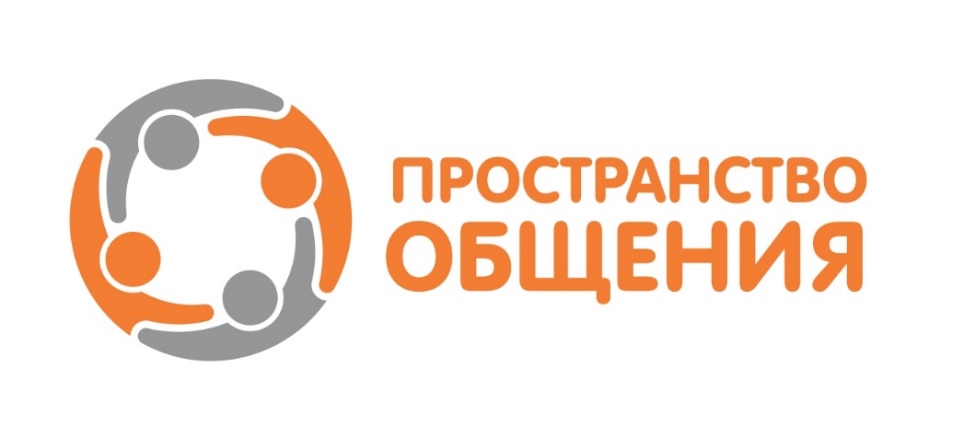 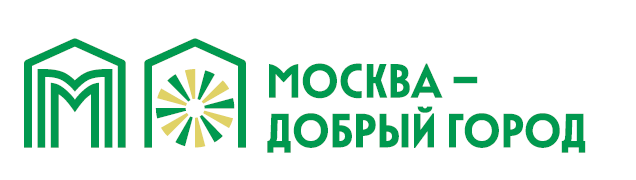 Социальную историю подготовила Полина Жданова,психолог Центра "Пространство общения"
Проект "Ключ к общению" реализуется при поддержке Департамента труда и социальной защиты населения города Москвы и Конкурса грантов "Москва - добрый город"